WINE TRACEABILITY
Malaysia
LEGAL REQUIREMENT
Does your economy impose traceability requirements on wine? If so, what records or documents must be produced or maintained when wine is traded between parties?
Traceability system is mandatory under Regulation 10 of the  Food Hygiene Regulations 2009, Food Act 1983
Regulation 10 - Food traceability system :
(1)  A proprietor, owner or occupier of food premises shall 	provide 	a food traceability system in the food premises which able to 	identify one step back from where the food came and 	one step forward to where the food went at any 	specified stage of a food chain from production to distribution.
	(2)  Failure to comply-liable to a fine not exceeding 10,000 	ringgit    	or to imprisonment for a term not exceeding two years
APEC Wine Regulatory Forum |  May 11-12, 2017
Ha Noi, Viet Nam
2
INFORMATION REQUIRED
Name and address of suppliers and customers
Product specifications and dispatch date
Quantity of product purchased / produced 
Quantity of product distributed
Batch number of  product
APEC Wine Regulatory Forum |  May 11-12, 2017
Ha Noi, Viet Nam
3
WINE TRACEABILITY
Does those requirements apply to imported wine ?
    Yes  
 How long must the records be retained ?
     For the length of the shelf life of the product
Are these requirements applied to ensure wine safety, wine quality, wine authenticity, or to some combination of these three elements?
	These requirements are applied to wine safety and quality.
Has your economy mandated any product recalls involving wine in the past 10 years? If so, why was the recall initiated? 
	No product recalls involving wine in the past 10 years.
APEC Wine Regulatory Forum |  May 11-12, 2017
Ha Noi, Viet Nam
4
WINE TRACEABILITY
Labelling requirements such as lot or batch numbers, and the name and address of the importer are common aids to traceability. Import certificates can also be used to track and trace wine. Is your economy planning to introduce any additional traceability requirements? 
	Not  planning to introduce additional traceability requirements. 
Which governmental authority, agency or Ministry in your economy (if any) is responsible for implementing and controlling the wine traceability system? For example, which authority has access to the wine trading records? 
	The Ministry of Health is responsible for implementing and controlling the wine traceability system.
APEC Wine Regulatory Forum |  May 11-12, 2017
Ha Noi, Viet Nam
5
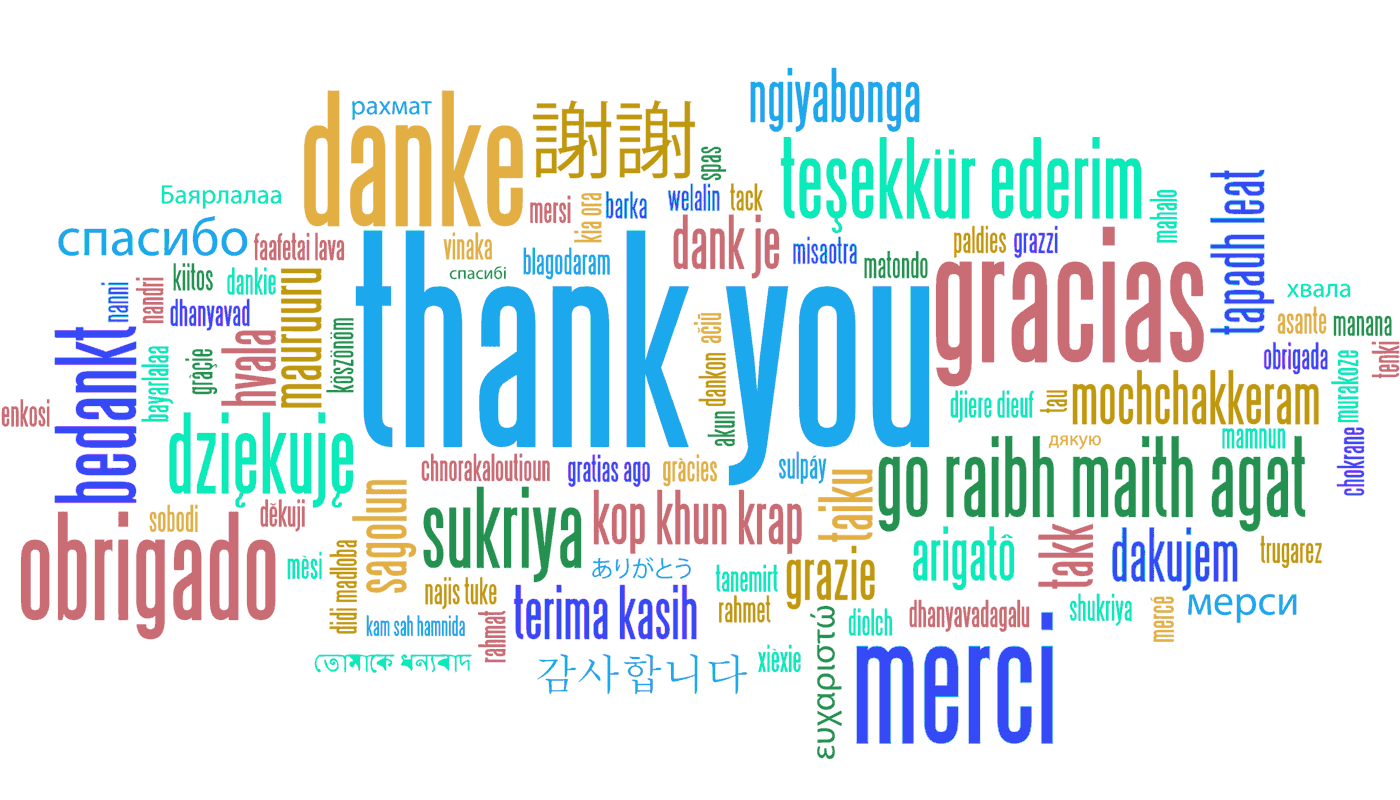 APEC Wine Regulatory Forum |  May 11-12, 2017
Ha Noi, Viet Nam
6